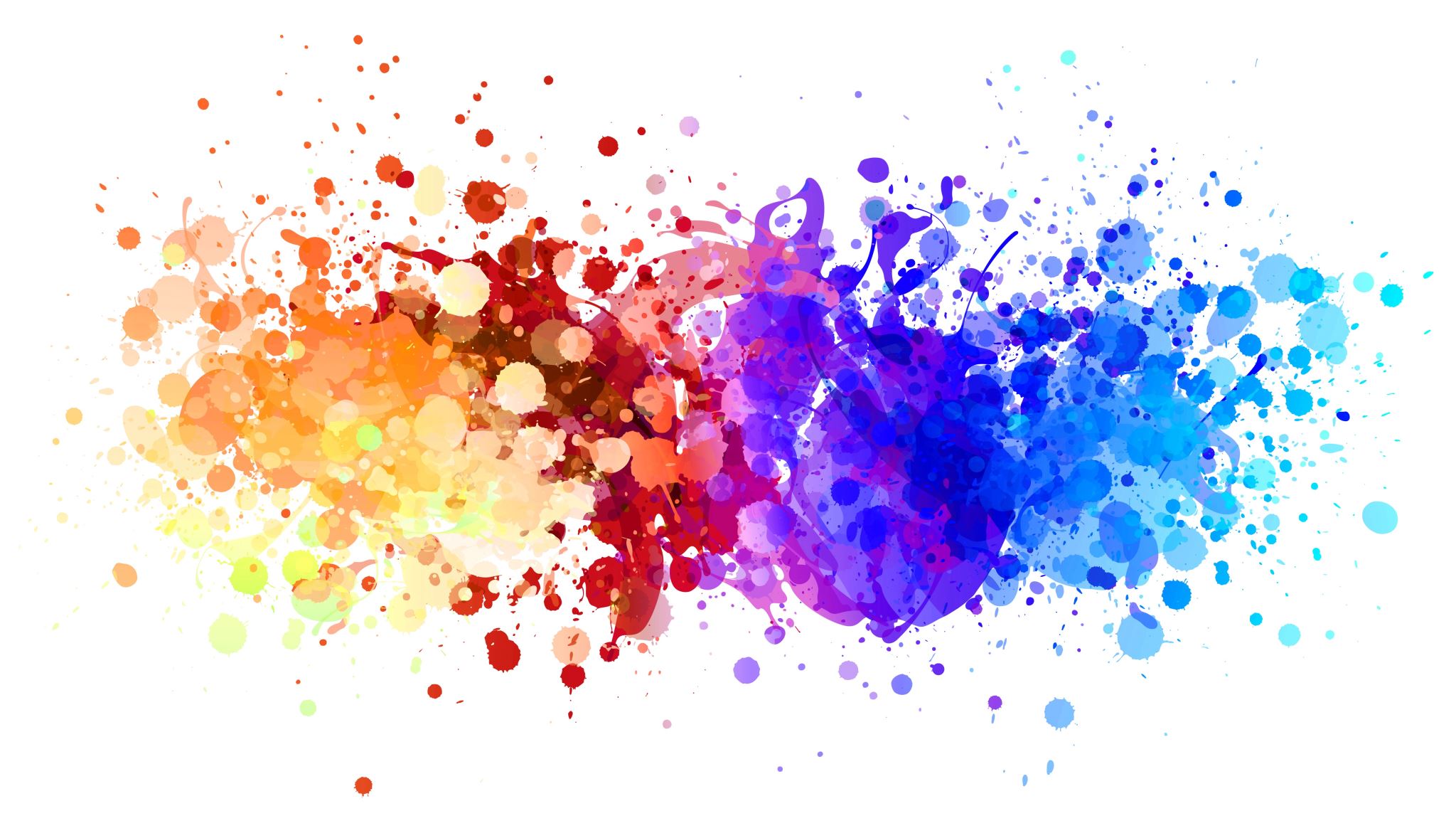 Director of Studies of the Year 2024
Dr. Mattia Cacciatori
Department of Politics, Languages, and International Studies
M.Cacciatori@bath.ac.uk
Aims of Mandate
1. Pedagogy and Curriculum
2. Pedagogy and Assessment
3. Transition and Enrichment
4. Sense of Belonging
Issues going forward
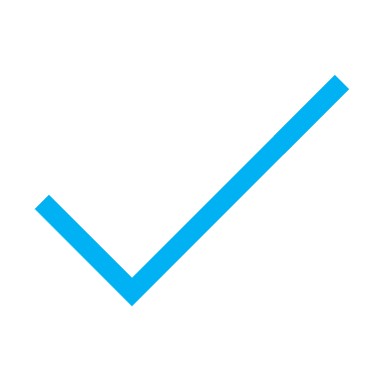 Thank you